«Экологическое просвещение и организация экологического воспитания, формирование экологической культуры в области обращения с твердыми коммунальными отходами»
«Экологическая                            культура»
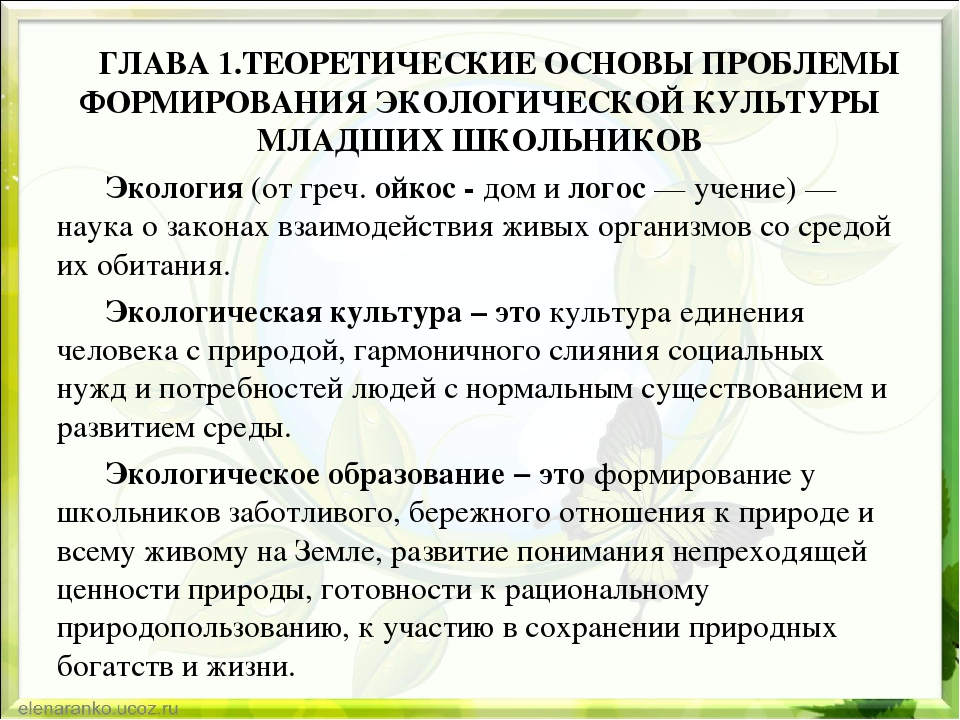 Основные понятия, термины, определения.
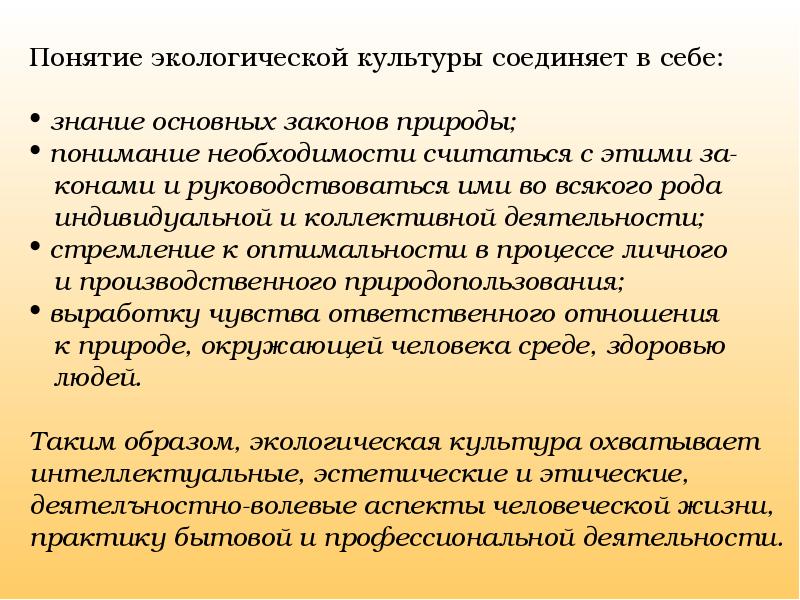 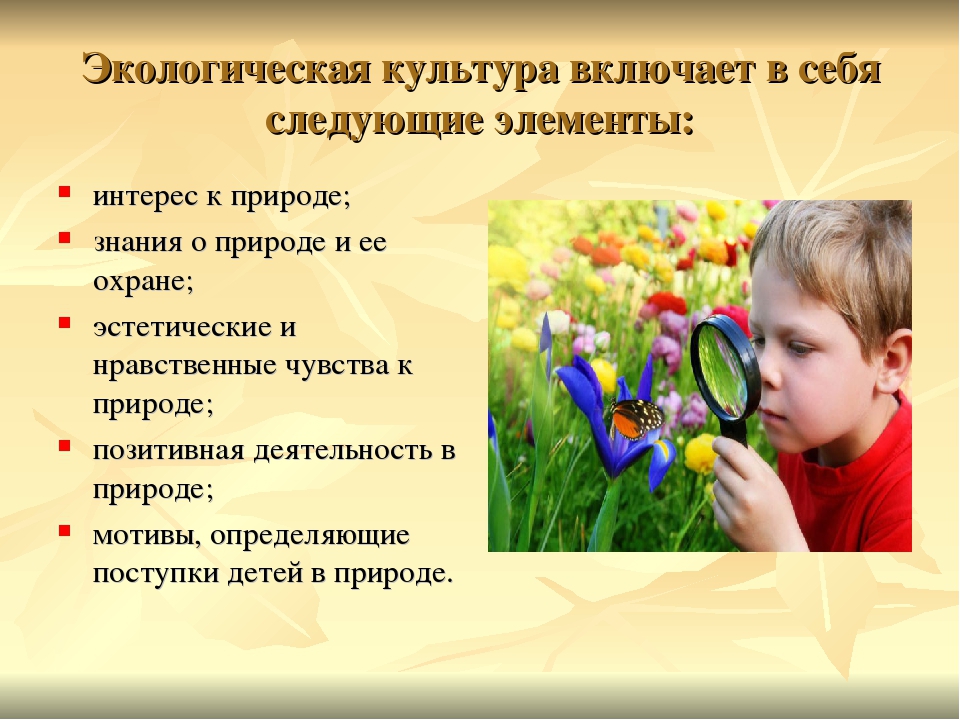 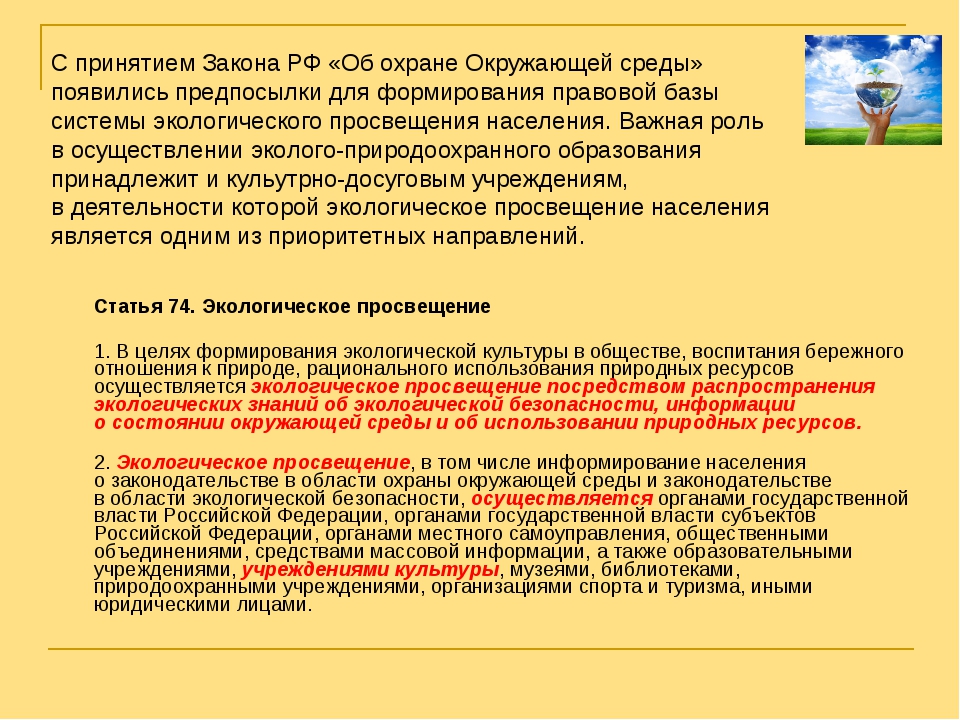 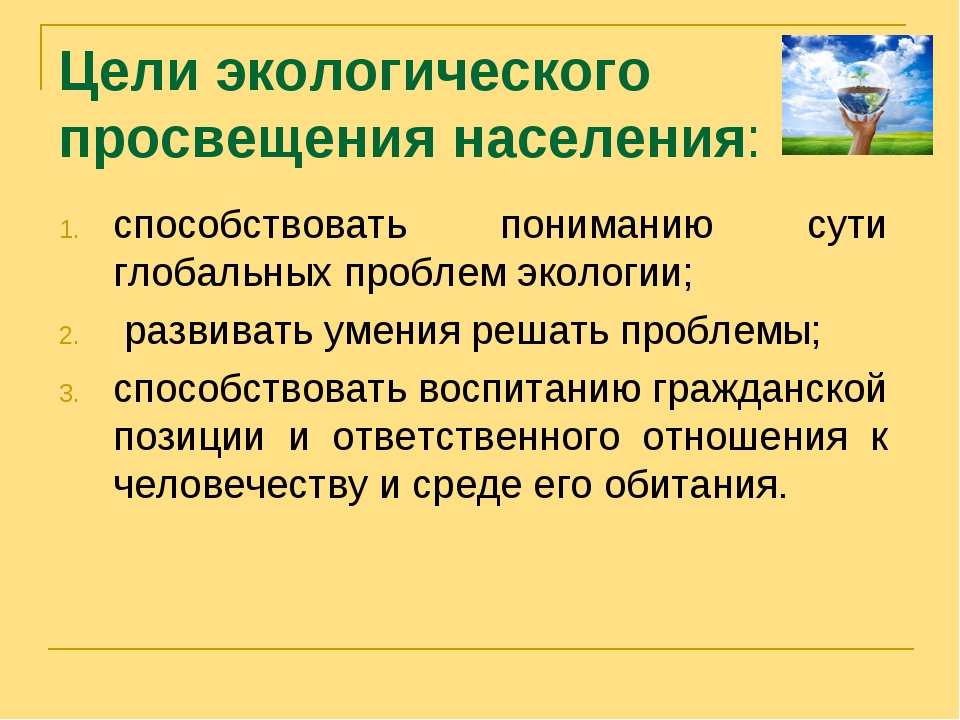 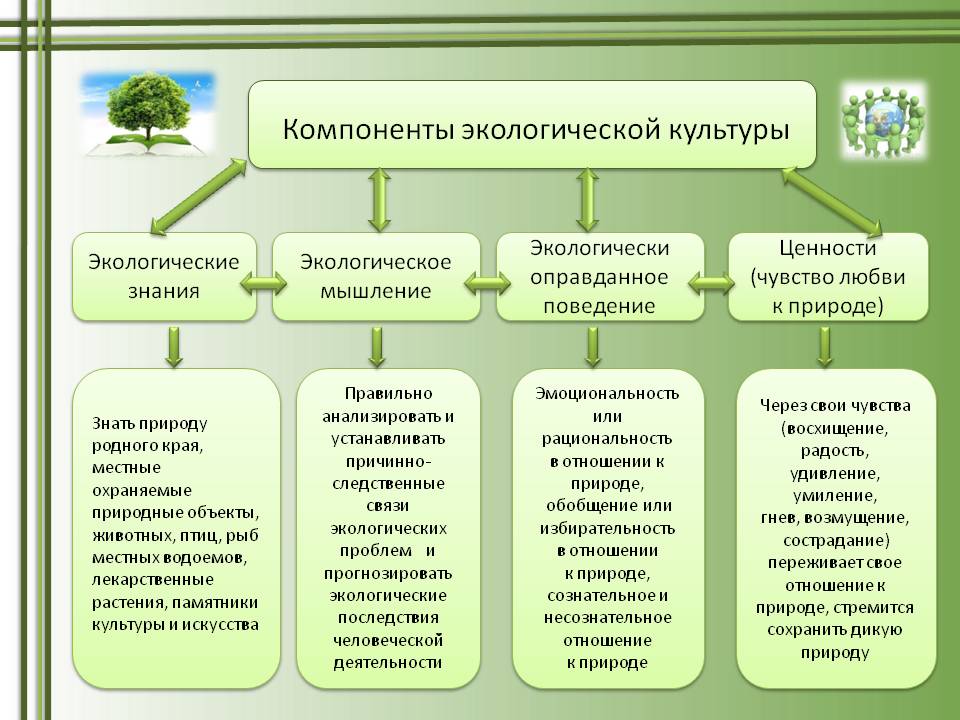 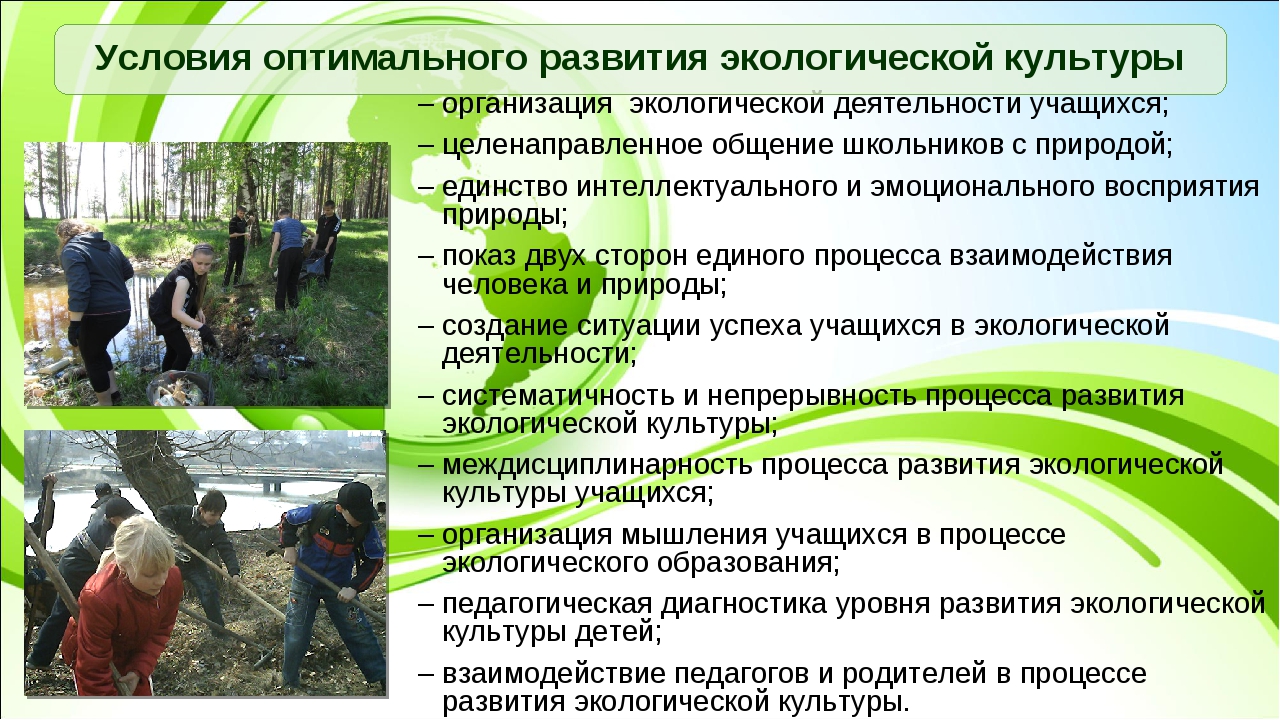 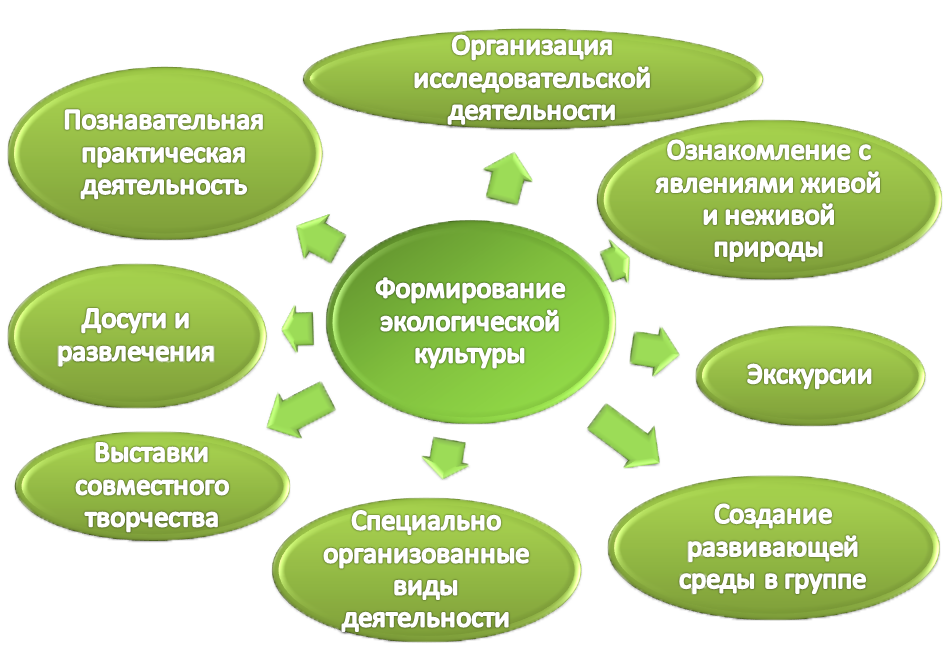 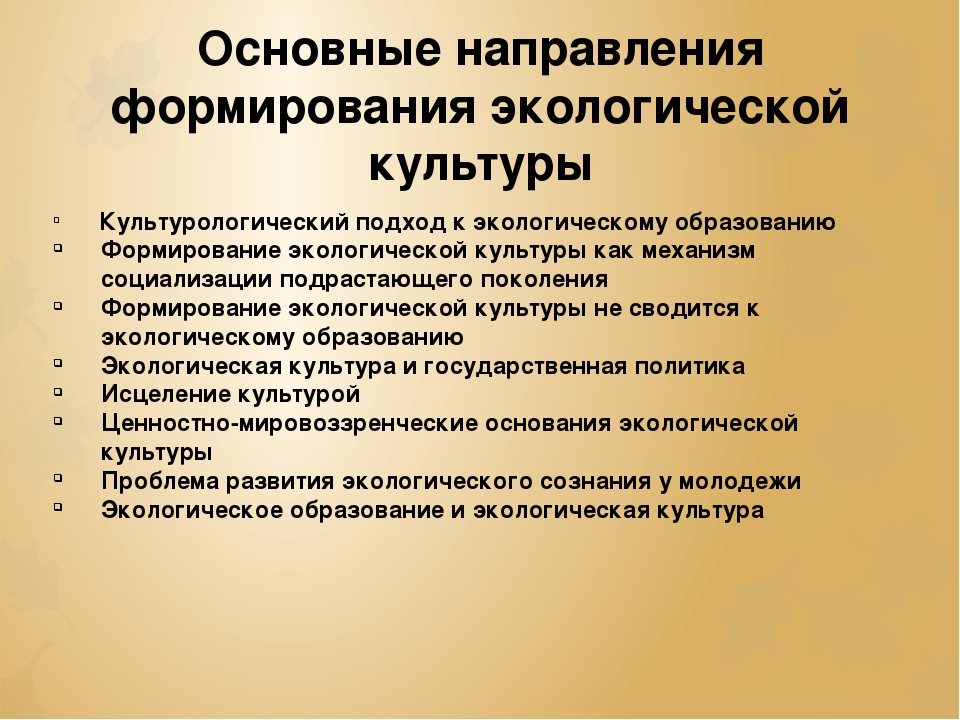 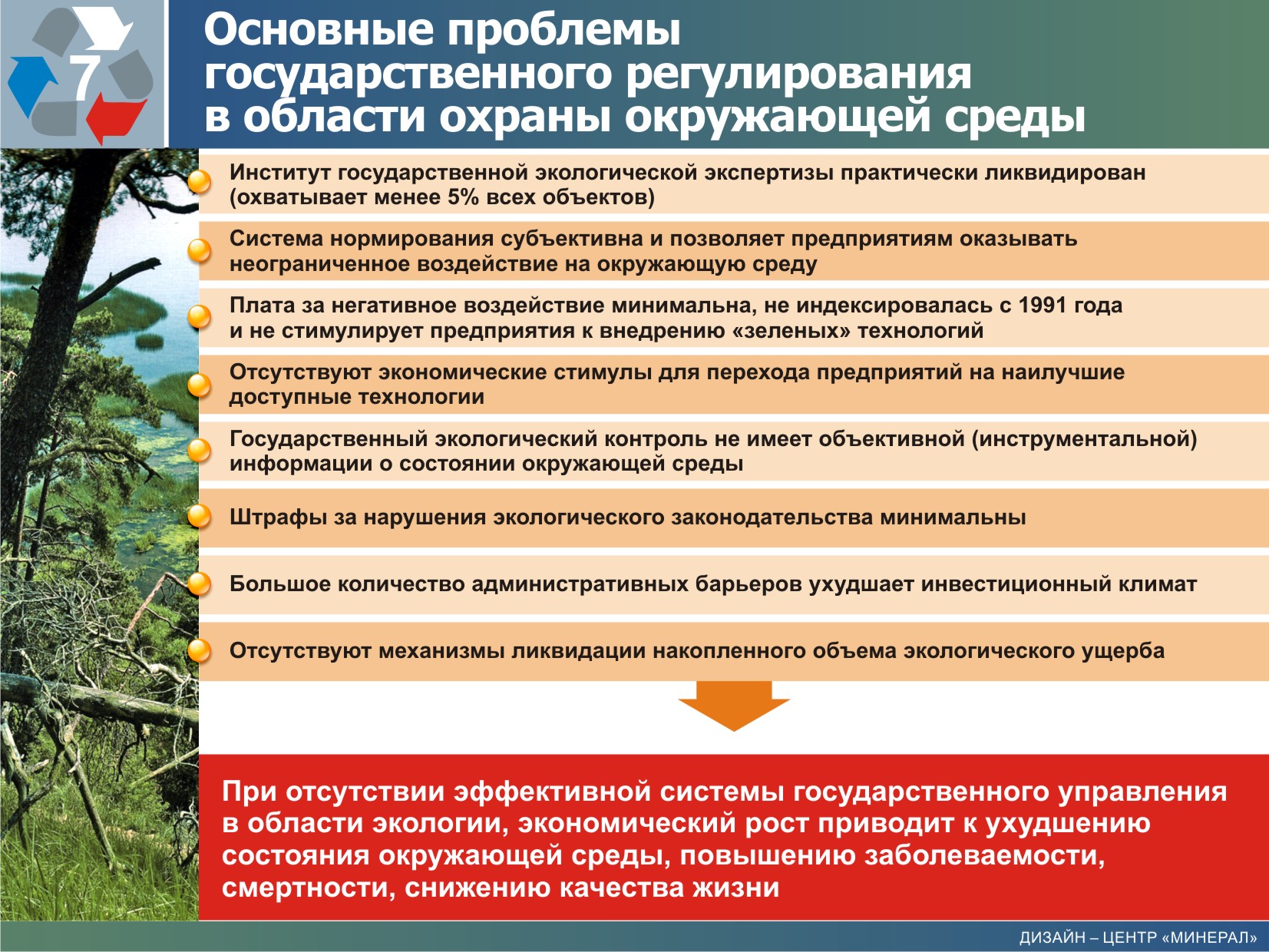 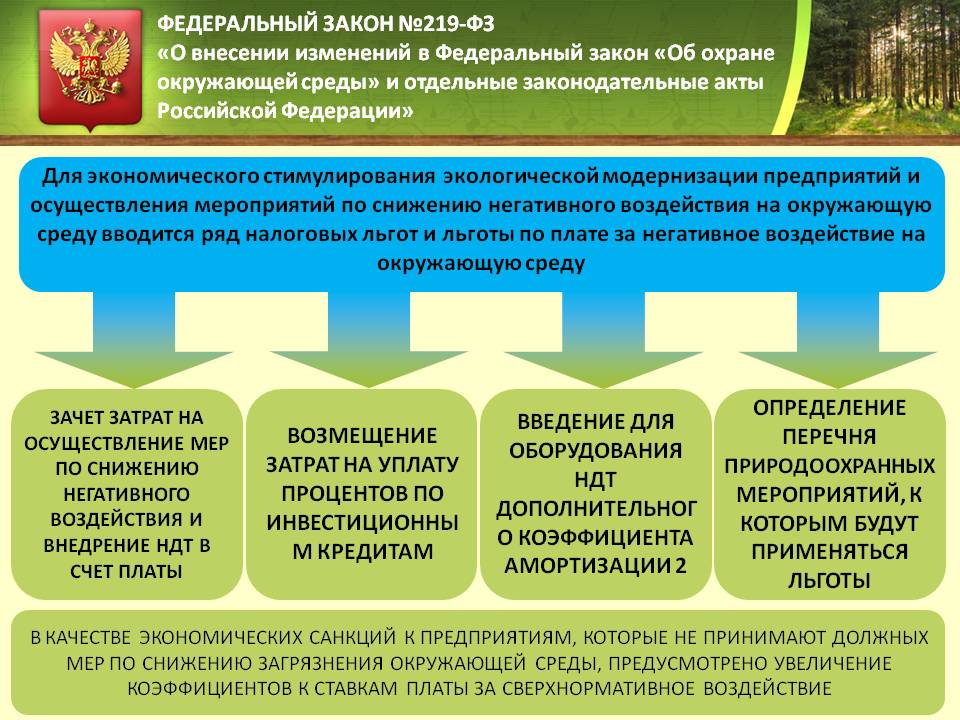 «формирование экологической культуры в области обращения с твердыми коммунальными отходами»»
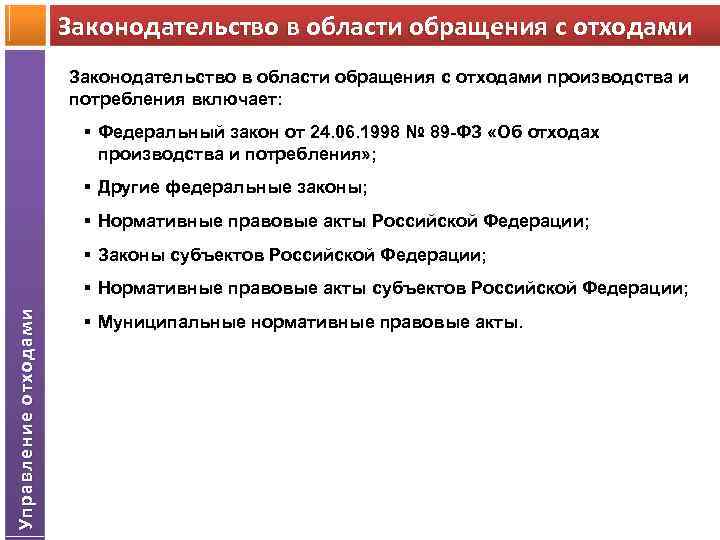 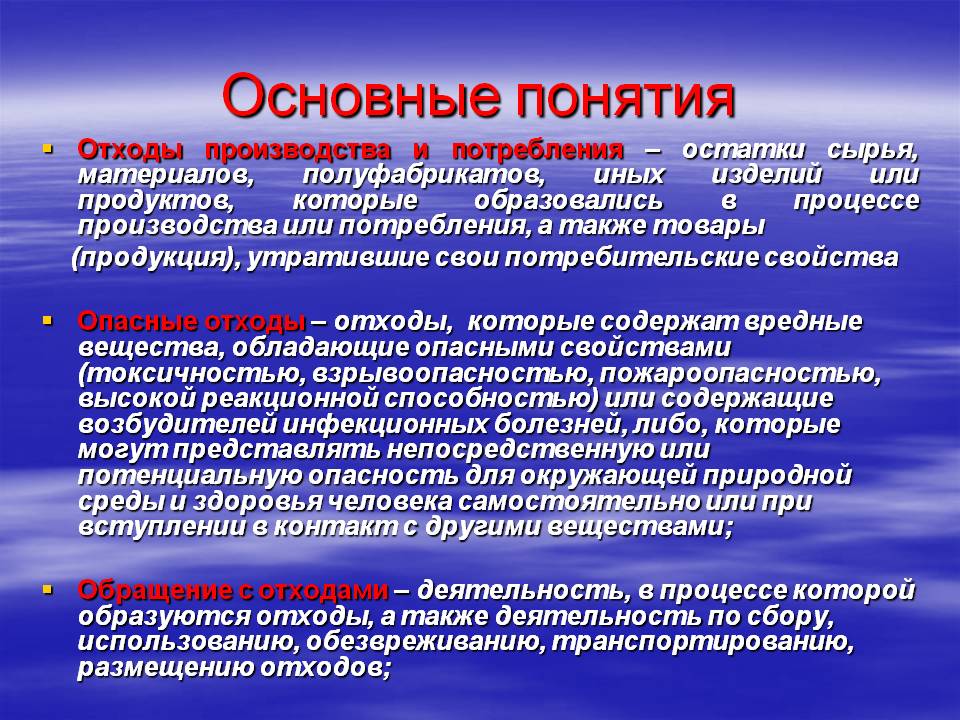 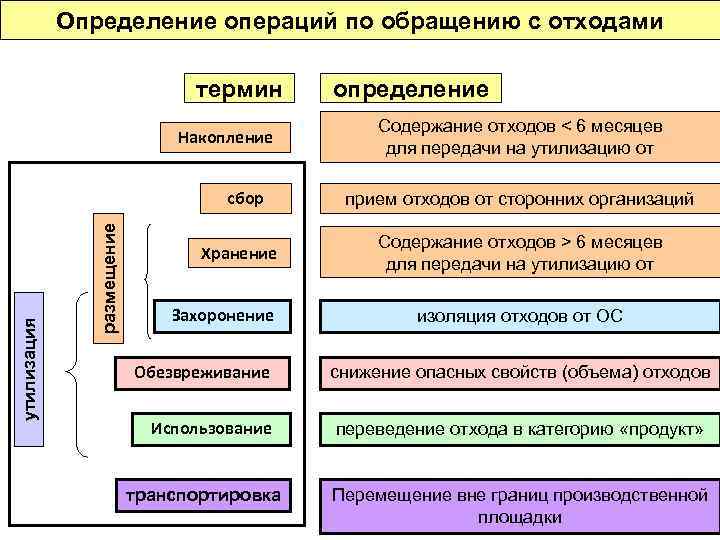 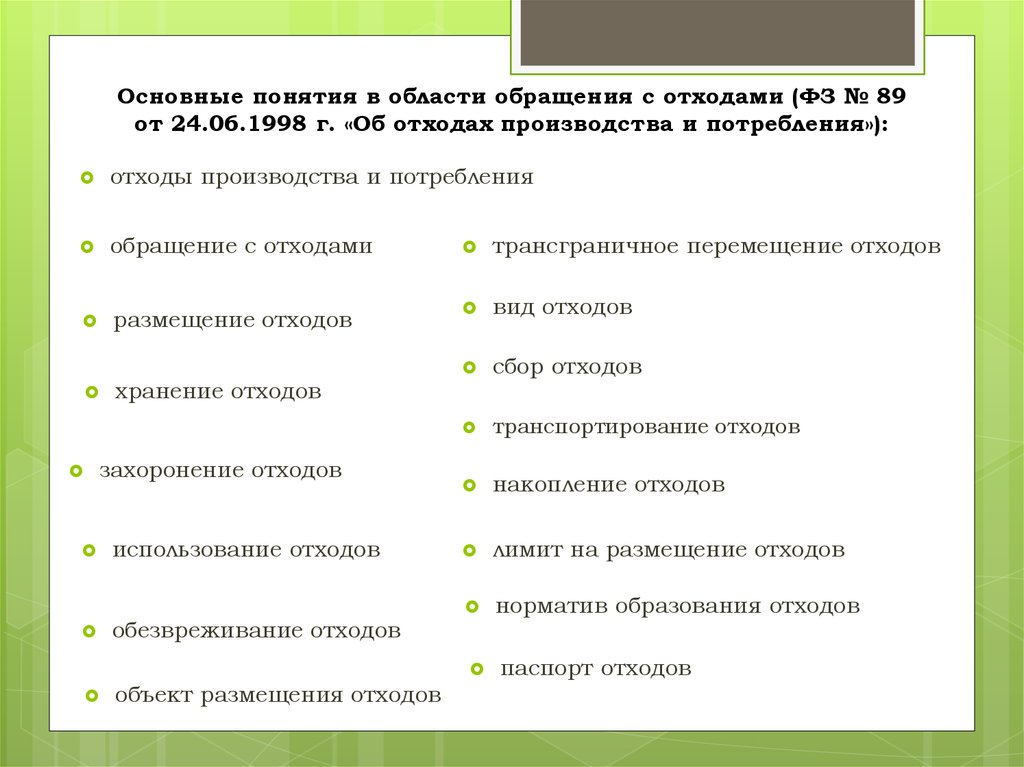 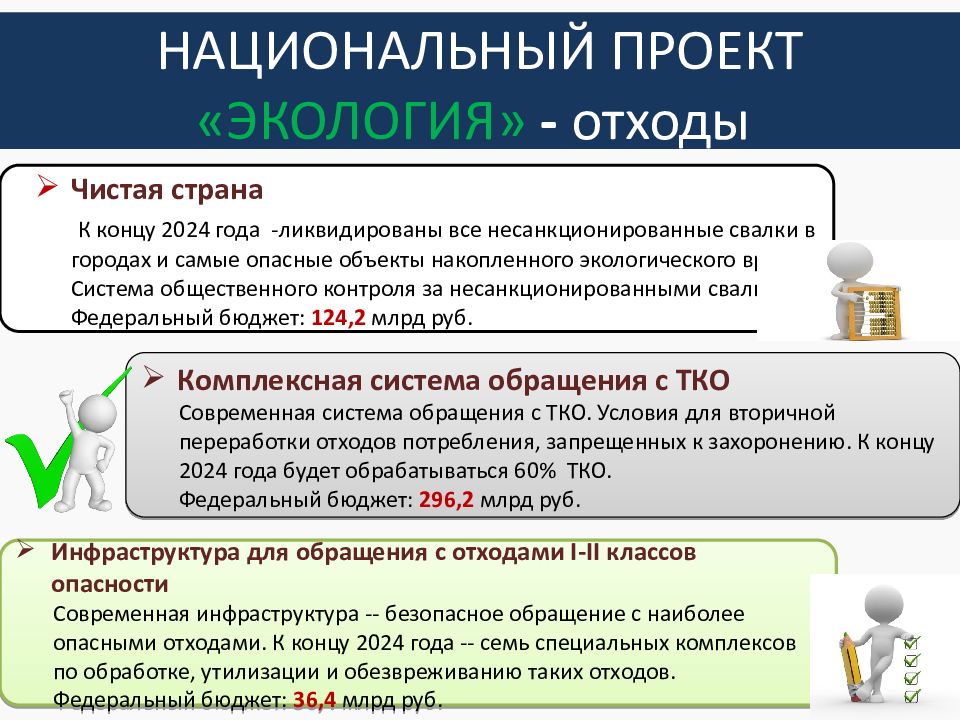 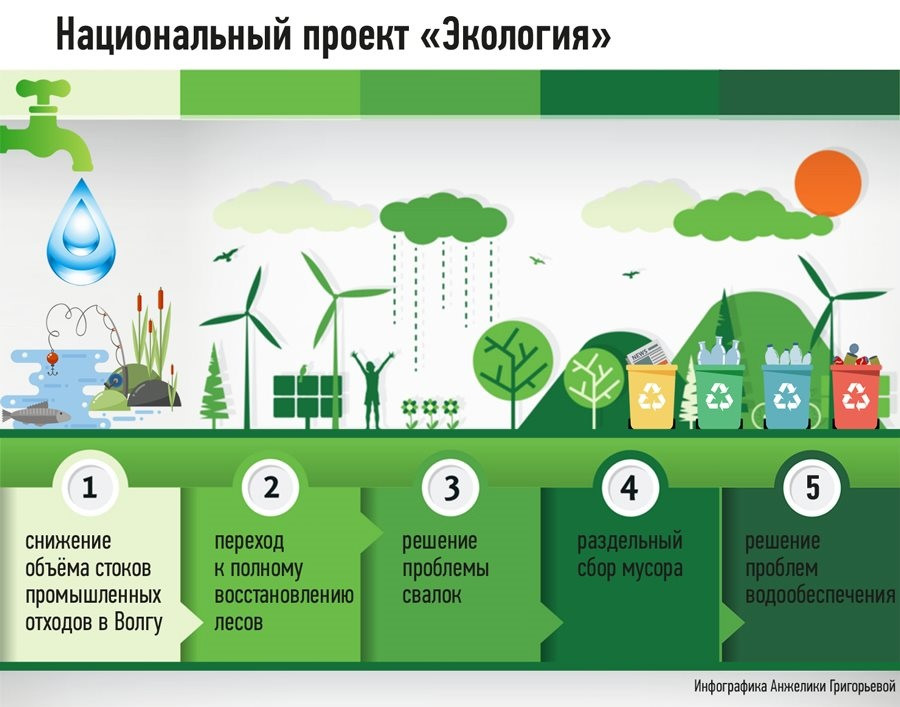 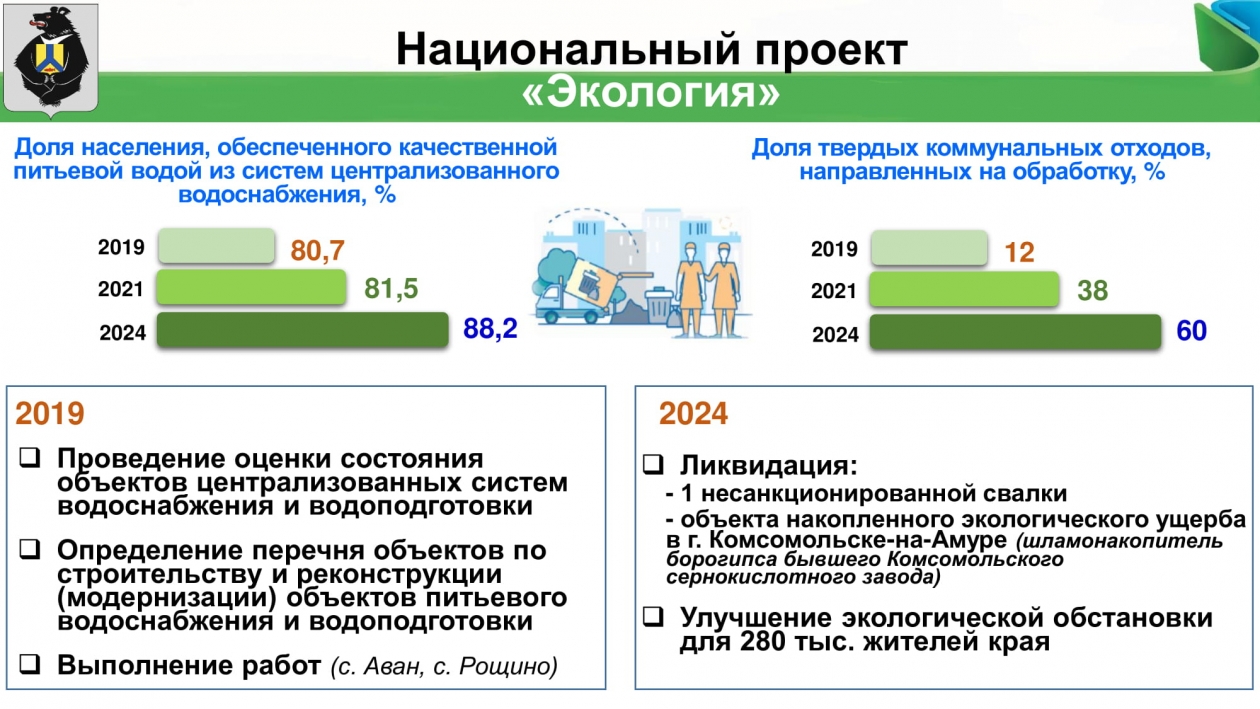 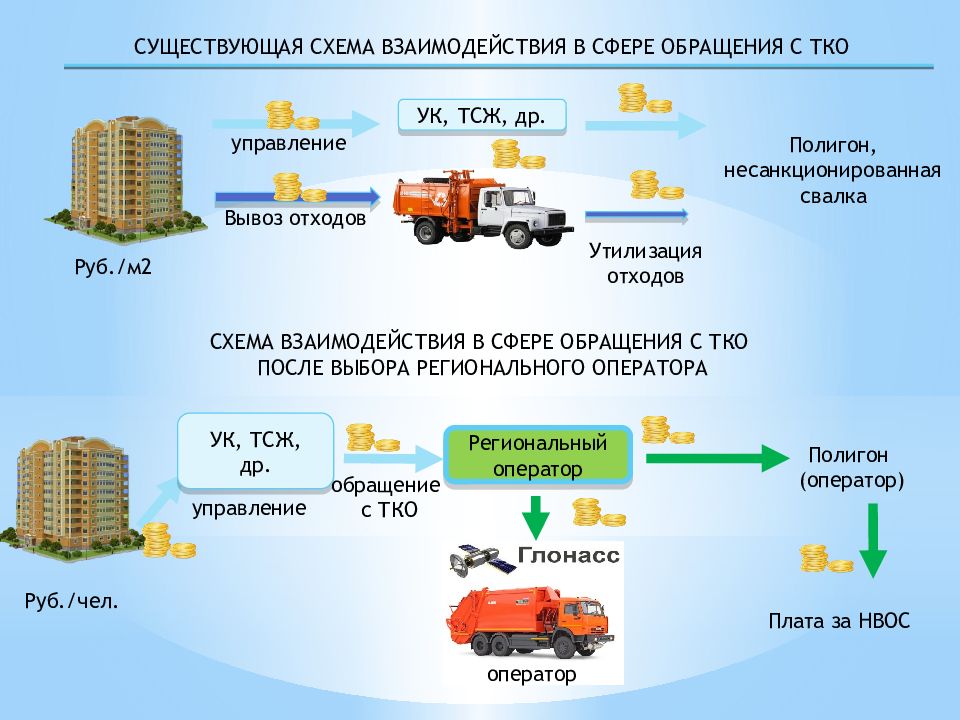